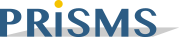 Materials Commons Updates and Thinking Big By Thinking SmallNSDF AHM April 2023
Staff: Glenn Tarcea, 
Domain Scientists: Brian Puchala, Tracy Berman,  
and John Allison
The University of Michigan
Supported by DOE
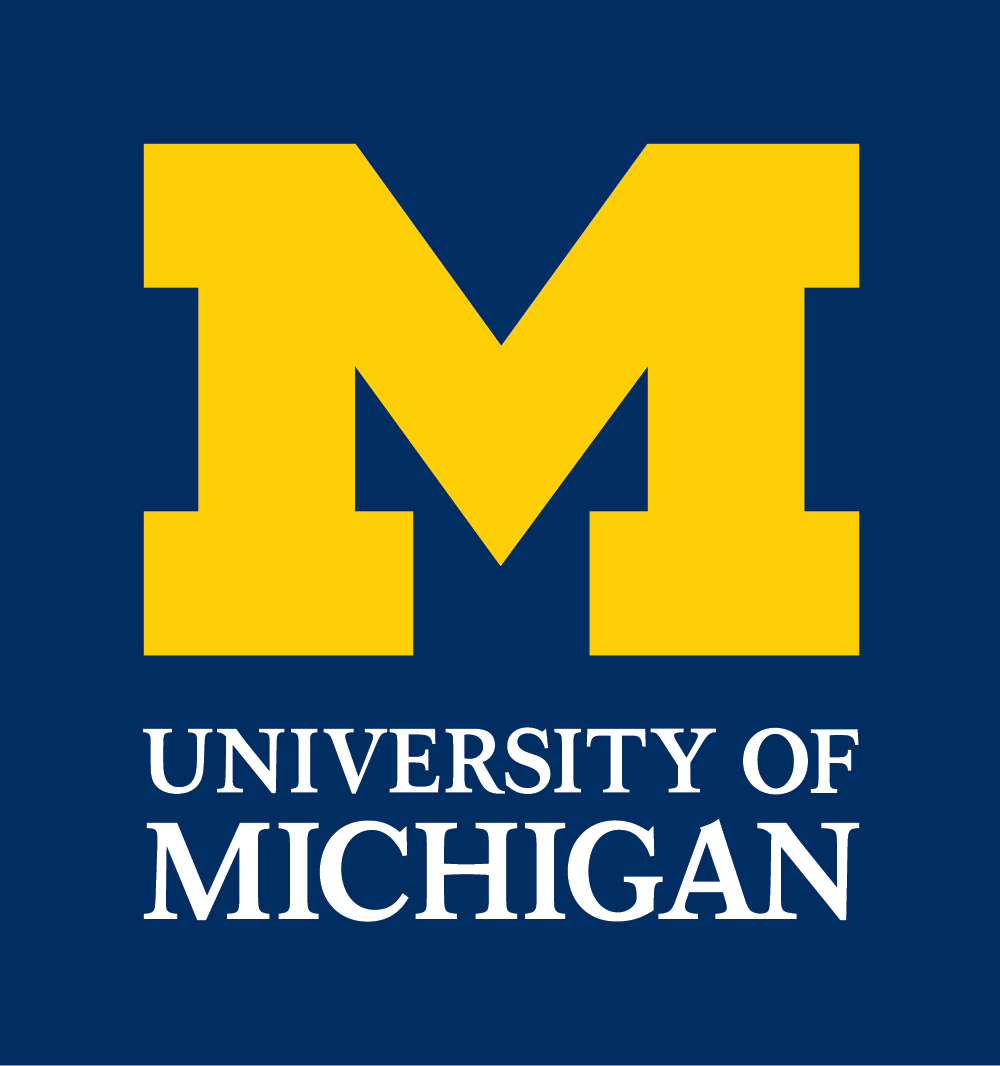 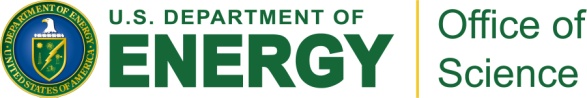 OpenVisus Commons
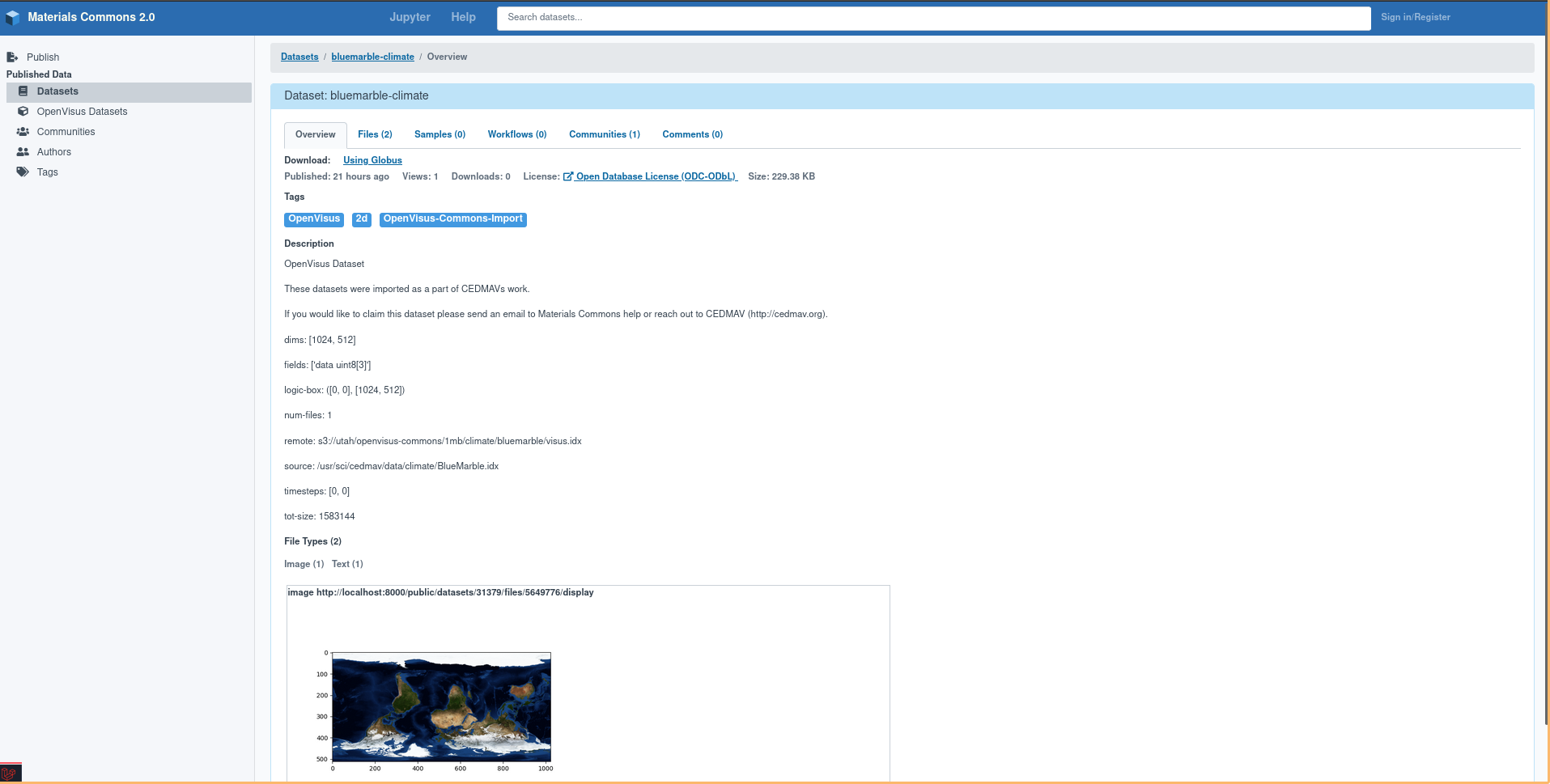 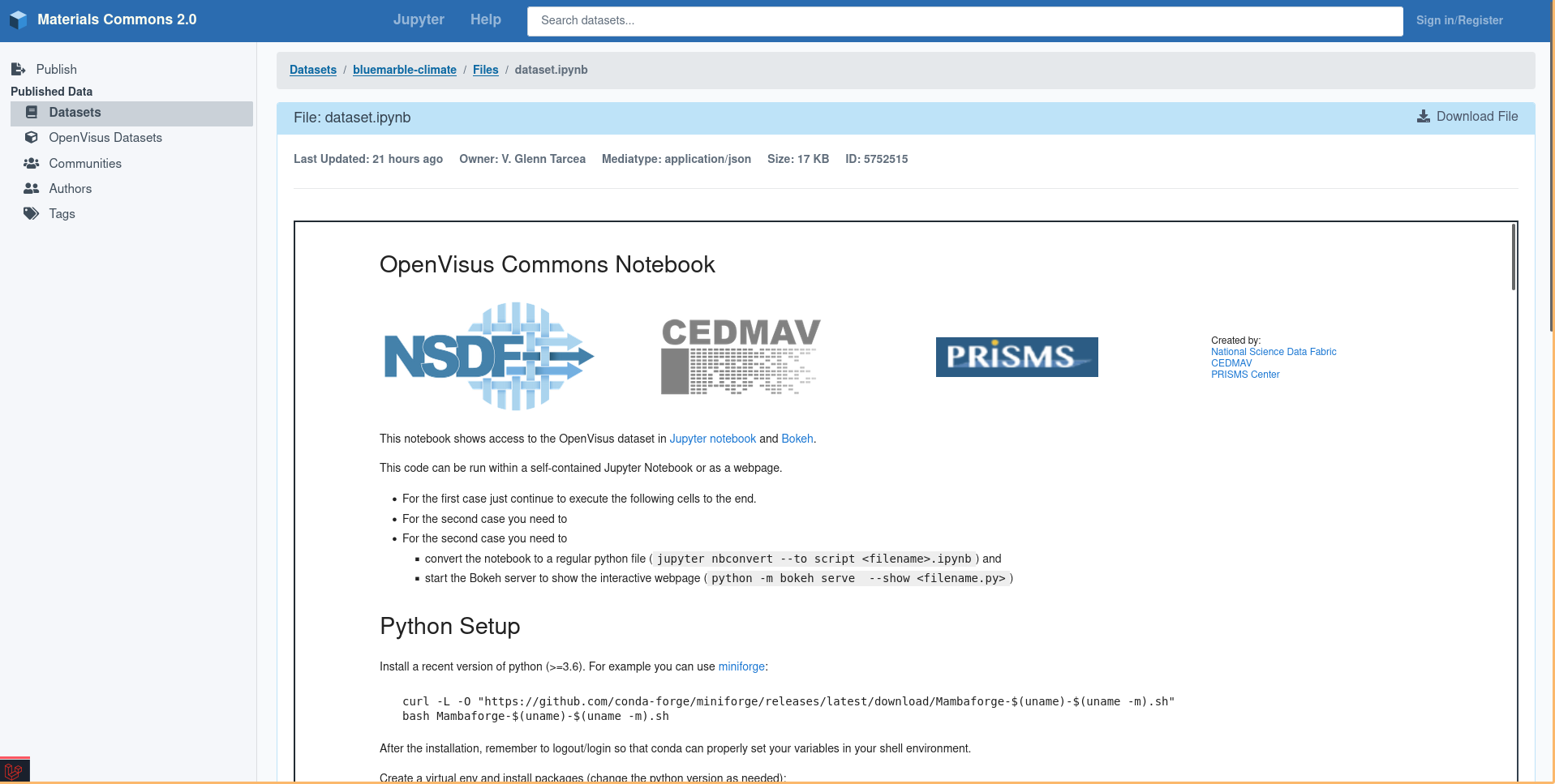 UHCSDB
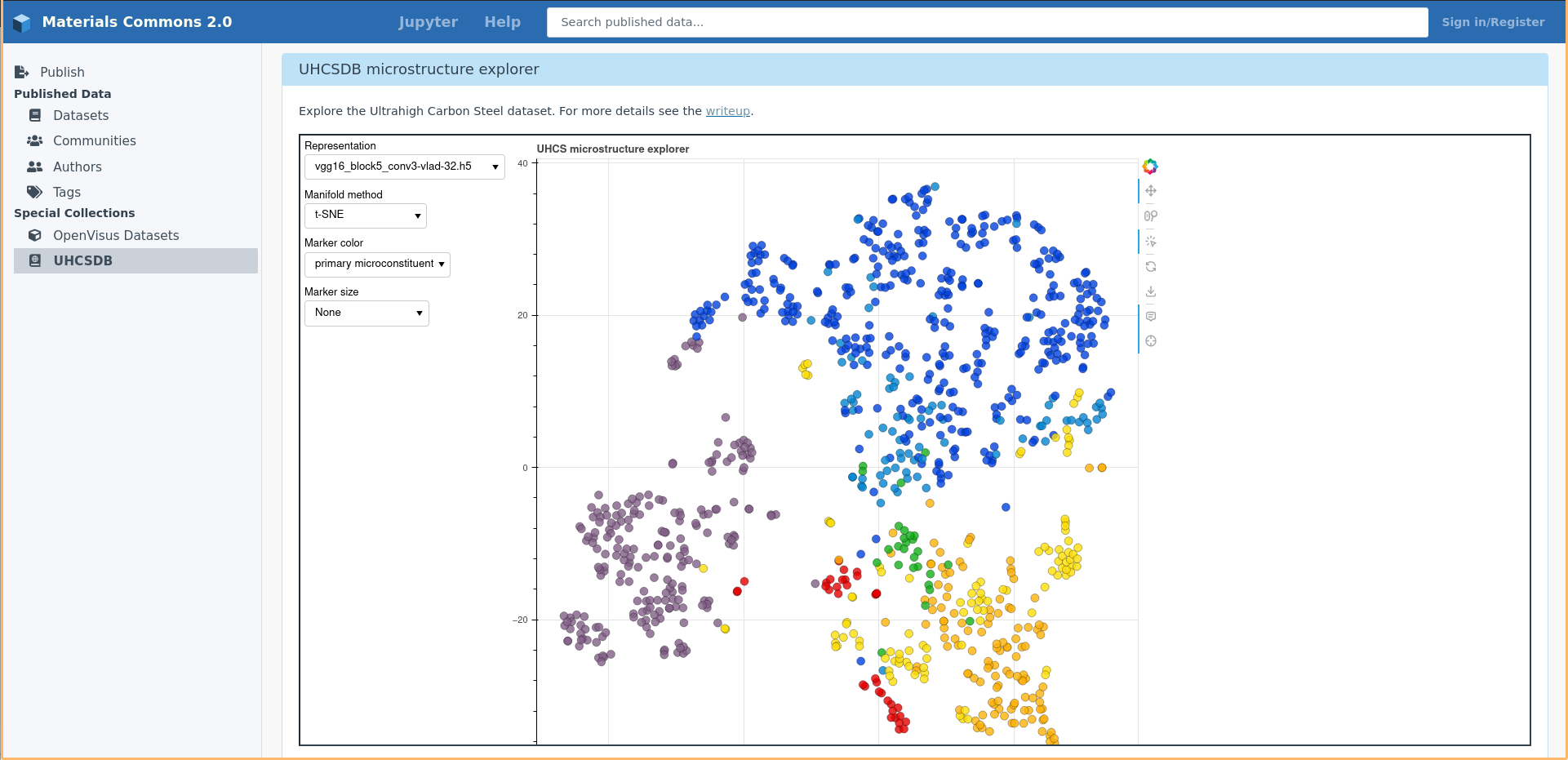 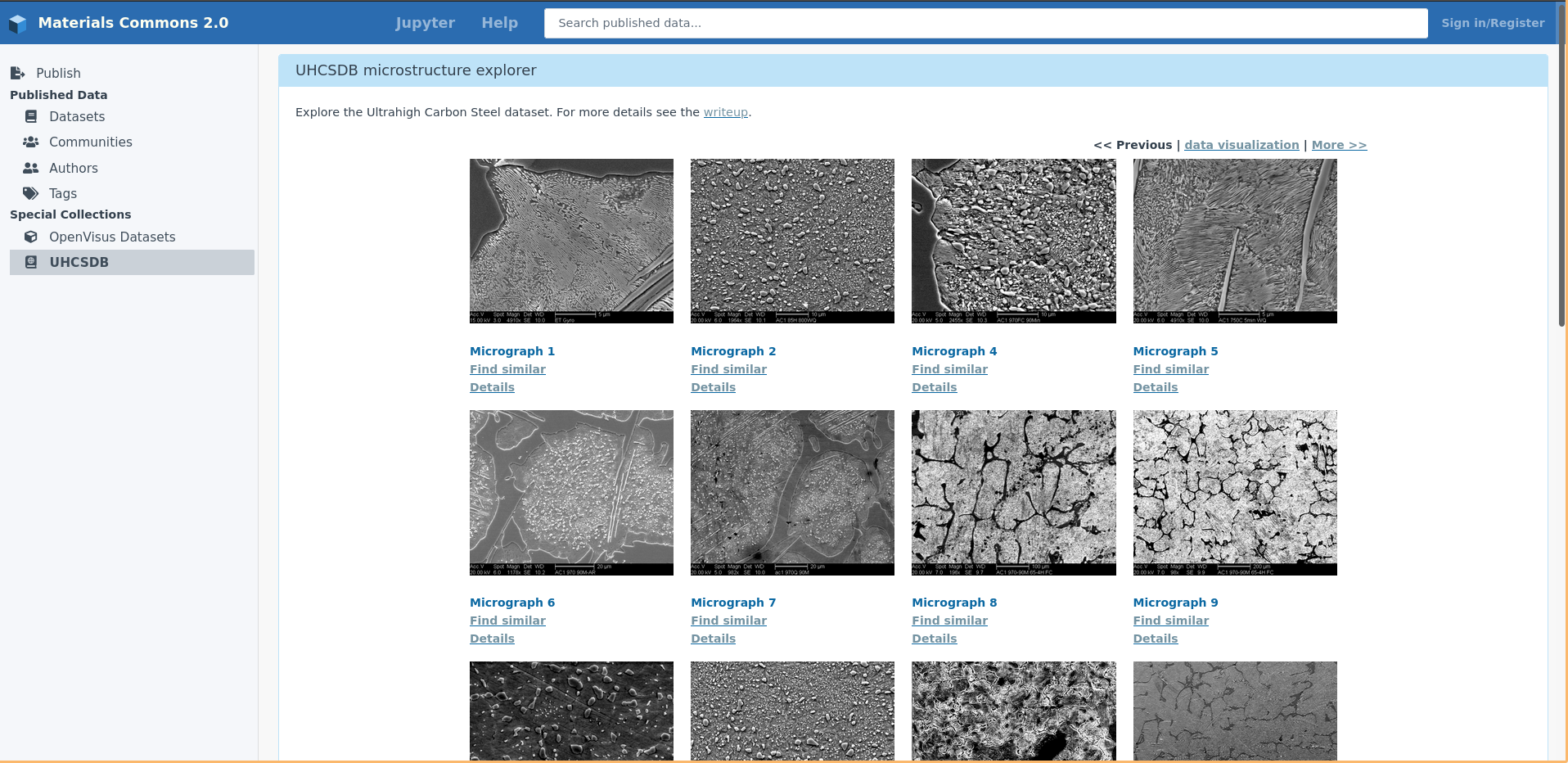 MCAPI features and updates
The Materials Commons Python API has nearly 120 methods
Recently added support for file search in/across projects and datasets
Support metadata queries, including materials structural queries. Example:
select samples where has-process(‘EBSD’) and not has-process(‘Texture’)
select samples where sample:hardness < 0.5 and (process:name = ‘Heat Treatment’ and (process:temperature > 300 or process:time > 2))
Understands processing and sample properties, and material state in processing steps
Data caching with context cleanup
with mc_project(<project-id>) as p:
Storage System (Active Archive)
Active Archive is a low cost highly available storage system
Effective blended cost of $2.63/TB per month ($.00263/GB per month)
All files under 100MB in size are kept on disk (also stored on tape)
Files 100MB or larger are candidates for only tape storage
Still access as if on disk
Streamed from tape
Time to first byte if on tape is under 60 seconds, usually around 15 seconds
All disk data is on mirrored disk
All tape data is on mirrored tape
Transparent to Globus
Our current setup
30TB of disk
200 TB of tape
Disk
Tape System
Image Filtering
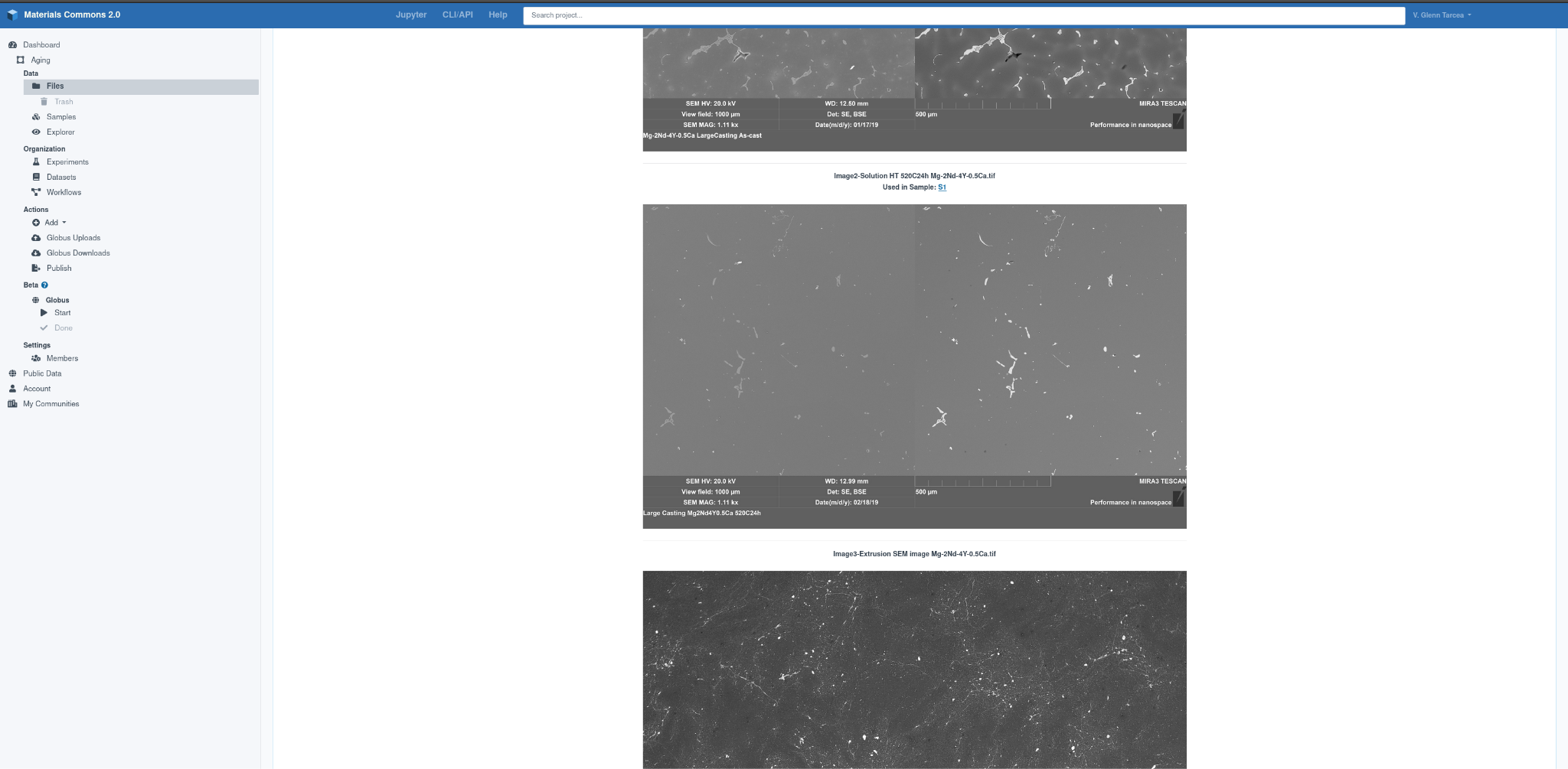 CHESS
Right now the focus is on OpenVisus (yay!)
But we both have Entry Points
The entry point at UMICH is now running Materials Commons so this gives us lots of opportunities to explore integrations and transfers
Galaxy, Materials Commons, Data Publishing, Data Sharing, Fast Globus Transfers, OpenVisus
Short/Medium Term Feature Plans
Create crystal structure datasets using the CASM mapping algorithm
Query data from Materials Commons and Materials Project
Dataset Visualization
Use ML libraries to suggest what calculations or experiments should be performed next
Such as SCI-Kit Learn
The Walking App - A Story
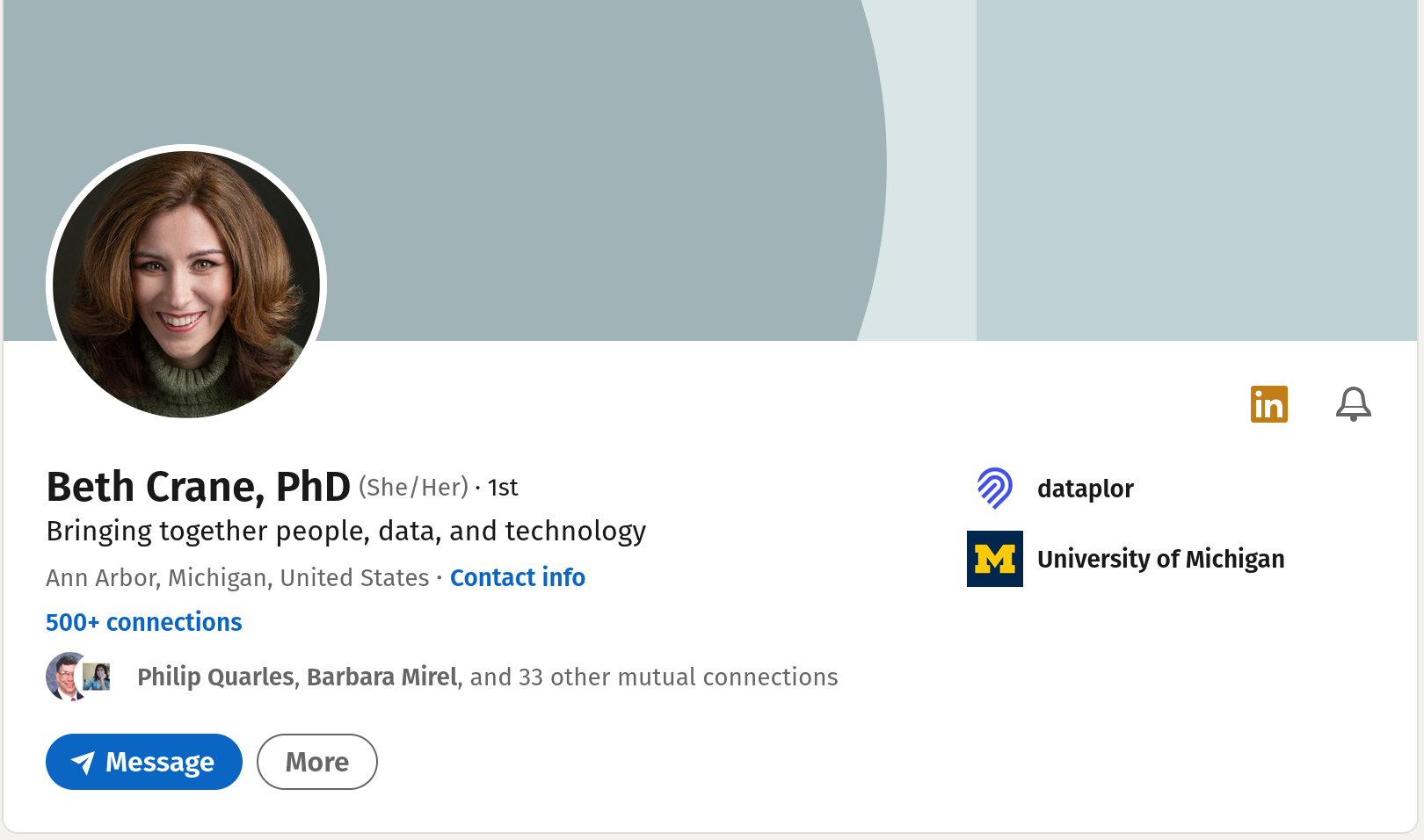 Creating A Github Repo - What?
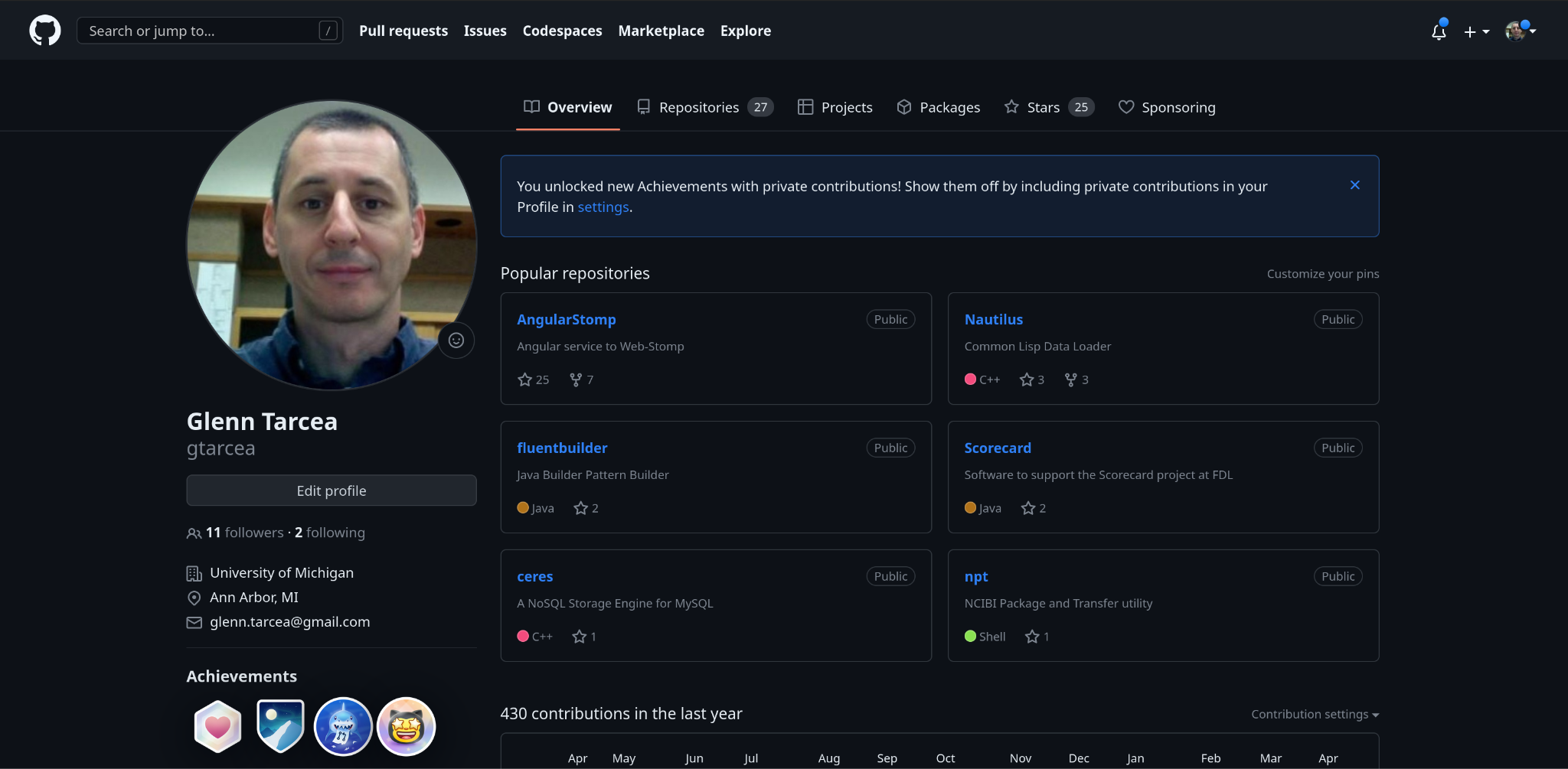 Create Repository - What, What?
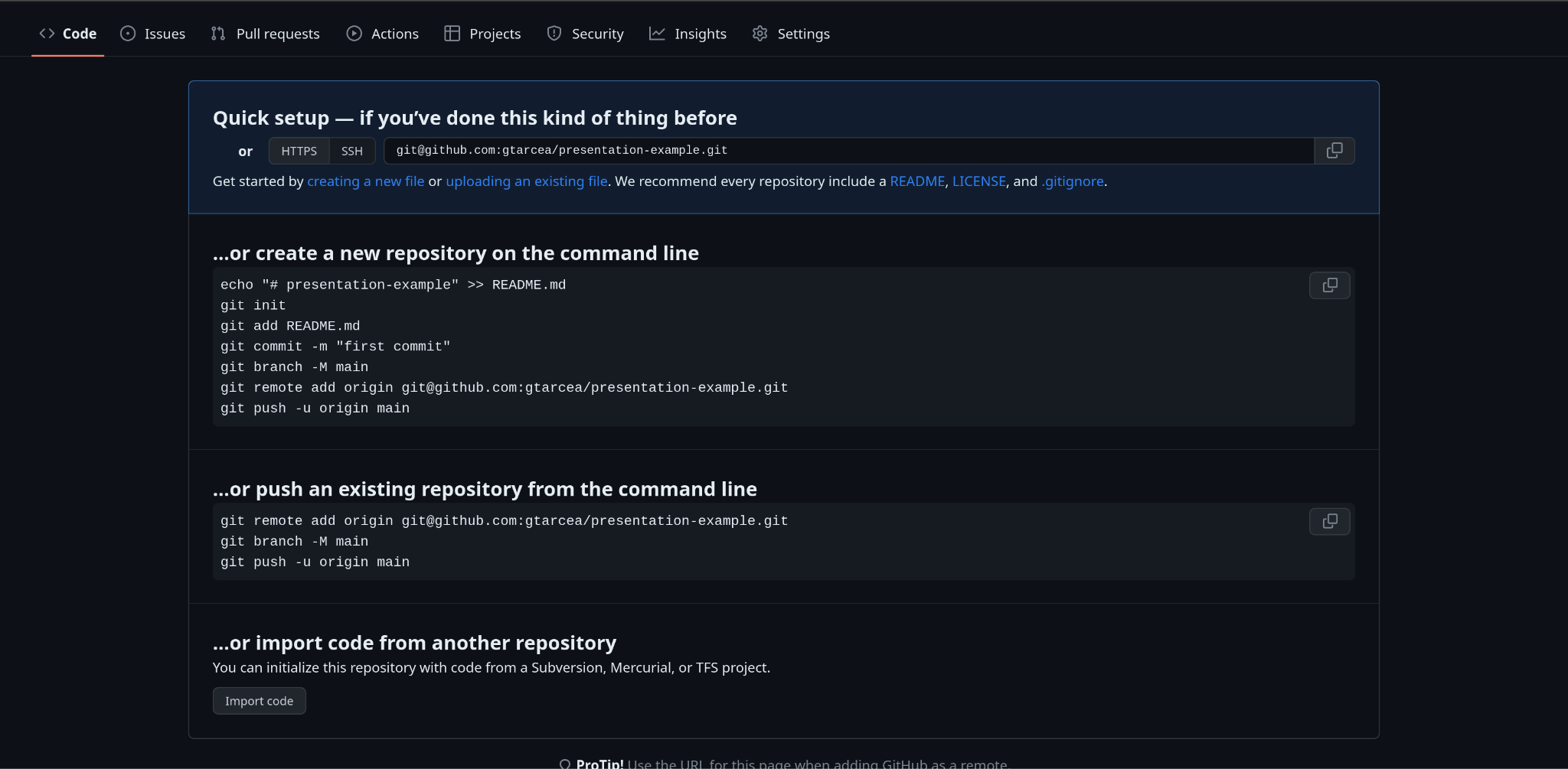 Create Repository - Giving Up!!
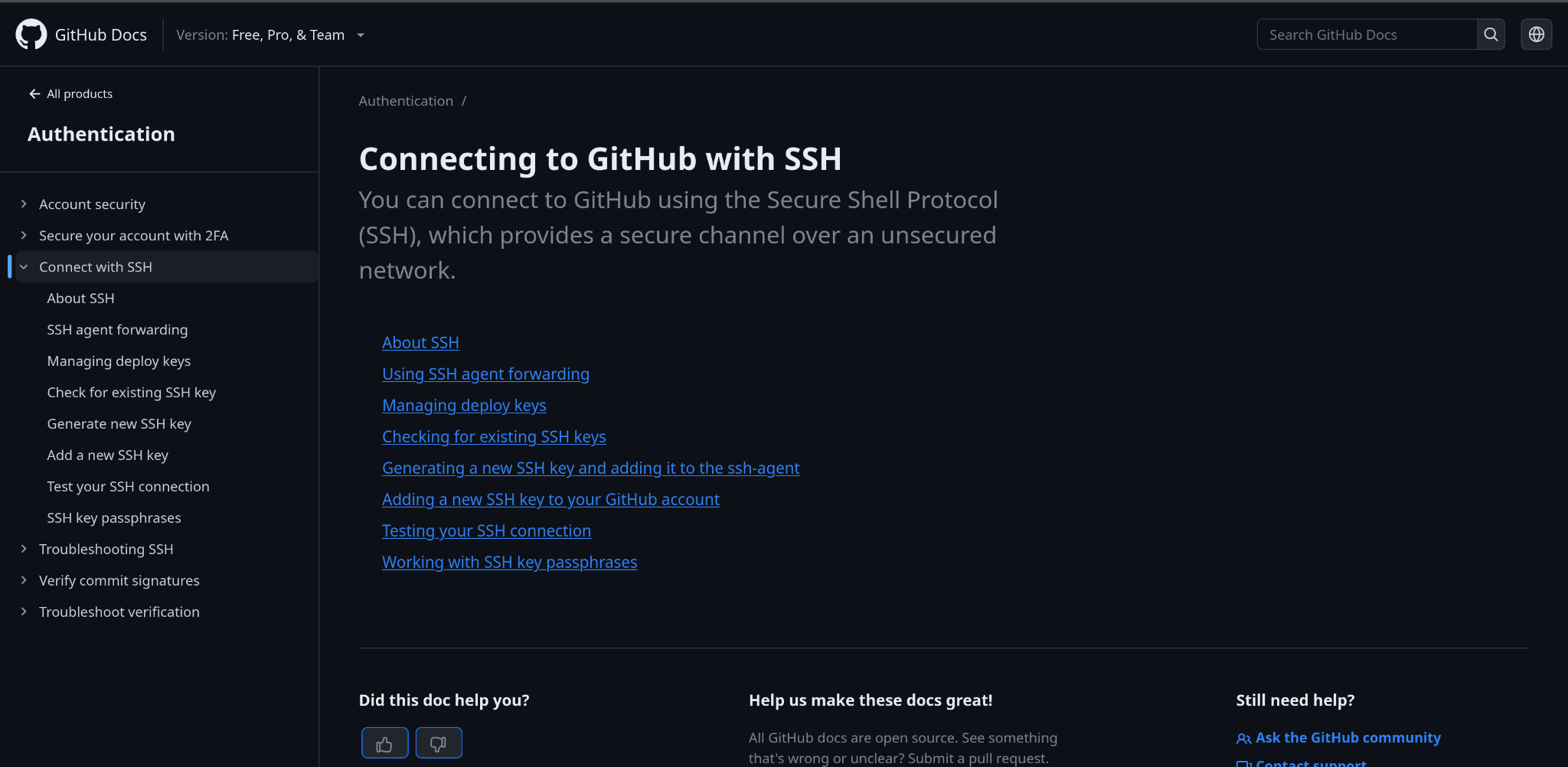 Big Repository vs Small Repository
Big Repositories
These repositories aren’t meant for an individual user to run
They are difficult to install, or in many cases aren’t even available to install
There is a need for Big Repositories
Examples: MDF, Mendeley, FigShare, Materials Commons, DSpace, Deep Blue, and Many Others
Small Repositories
Very simple to install
Designed for individual or small lab use
Can feed Big Repositories
Examples: ?
I can’t find one. However if we look at a different field, docker registries, you can. https://github.com/mjl-/vex is a docker Registry in less than 2400 lines of code
It includes 
A minimal UI
Single binary install
Simple setup
Full docker registry support
Small Repositories Continued
For many smaller shops that need to maintain their own docker repo Vex is more than sufficient
Fossil is another example
A fully functional code repository (SCM) in a single binary
https://fossil-scm.org
A long list of features including a wiki, bug tracker, github mirror, user accounts, UI, CLI, etc…
Many researchers would benefit from a simple repository that allows them to push their research to a “Big Repository” when they are ready.
They maintain data ownership until they are ready
Their data is shareable, indexed, and findable
It has “enough” features - not too many, not too little, but just right
Can We Start Simple and Small?
Globus
My endpoint to a publish endpoint if we can make it simple
SCP
scp -r ./myresearch publish@somerepository.org 
SFTP
sftp publish@somerepository.org – But now I have to interact with it
Metadata in a file that contains the descriptives
Think “Dockerfile” for datasets
Can We Run Our Own Little Repository
Getting started with fossil
Download
fossil init my-repo
fossil server my-repo
Why can’t we do the same?
Why must a user run a “big repository”?
Why can’t the small push to the big?
There is a lot of research out there on individual computers, small group NAS’s, scratch space on HCP, USB drives, etc…
How do we make it simple to make that data available
My wife has a PhD in Kinesiology, Post-Doc in Dental, studied human body movement and its relationship to emotions
Using Github was a step too far without some help
How can we help?